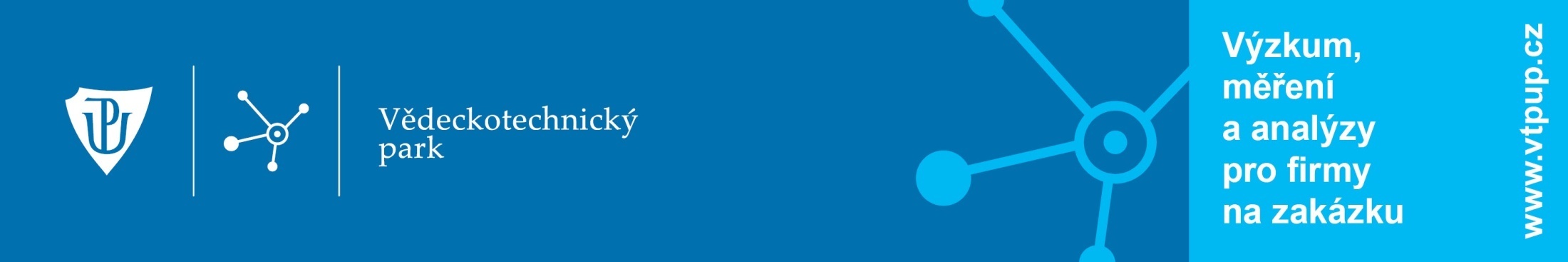 Univerzita Palackého v Olomouci


17. června 2014
Inovační vouchery v Olomouckém kraji - I. etapa„Příklady dobré praxe“


Dr. Ing. Petr Kubečka
Vědeckotechnický park Univerzity Palackého v Olomouci
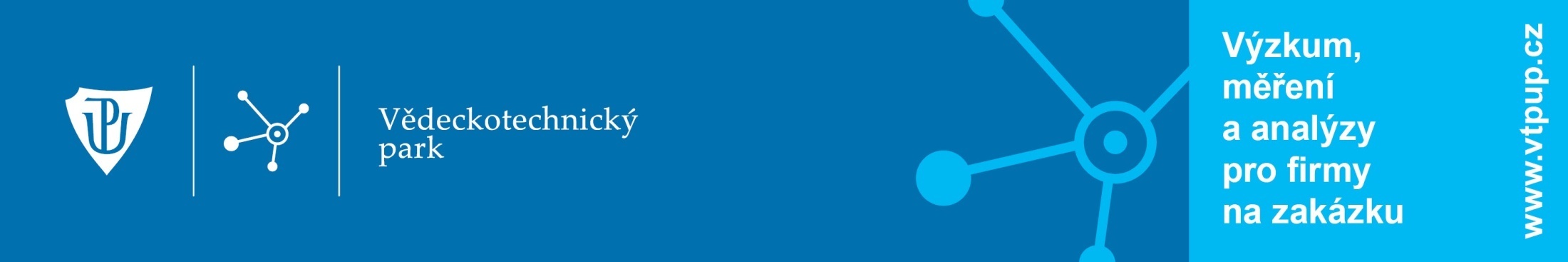 Na Univerzitě Palackého v se dělá výzkum i pro firmy
Prodej patentů a poskytování licenci.

Zakládání společných firem.

Společné výzkumně-vývojové aktivity (smluvní výzkum).

Poradenství a výzkum na zakázku.

Analytické práce, měření.
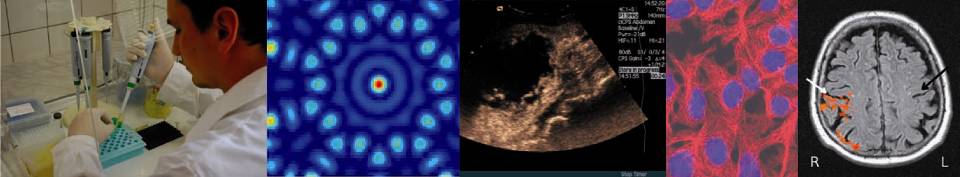 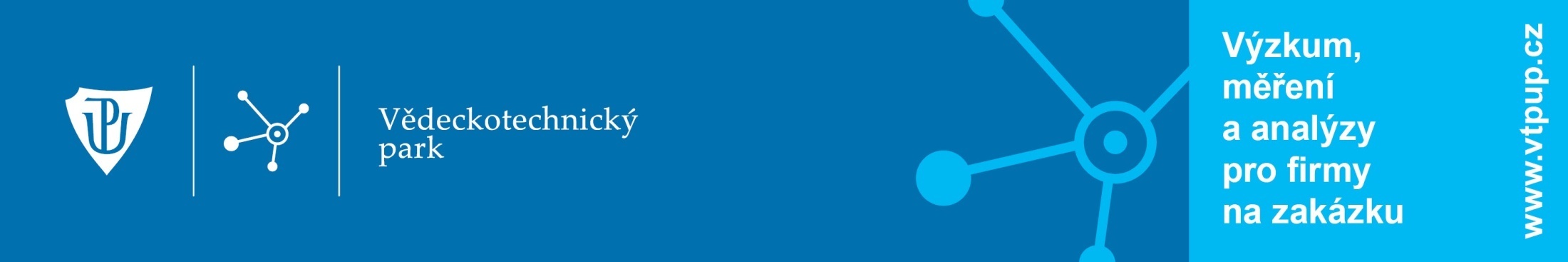 Vědecká centra excelence
BIOMEDREG - Ústav molekulární a translační medicíny
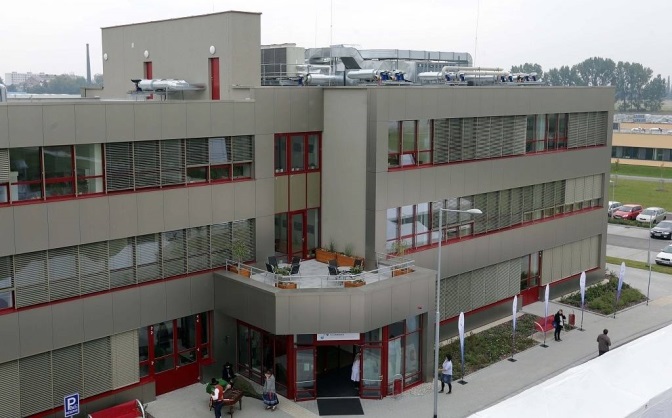 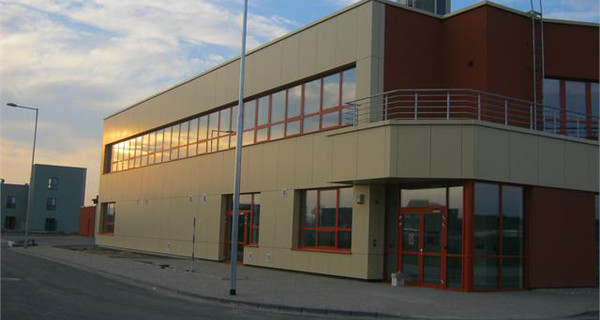 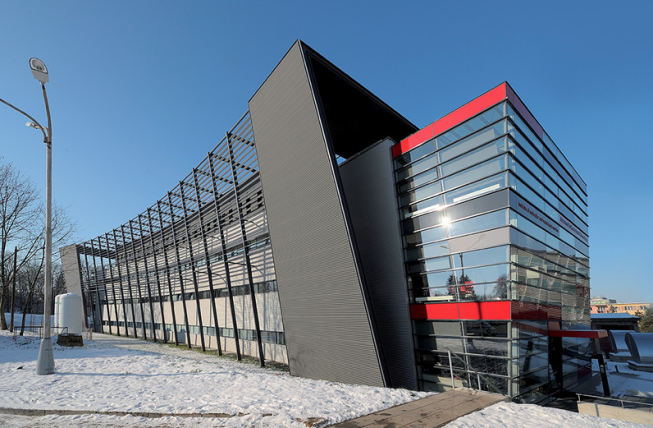 CR Haná - Centrum biotechnologického a zemědělského výzkumu
RCPTM - Centrum pokročilých technologií a materiálů
Vědecká centra excelence s pravidelným transferem výsledků do praxe
Unikátní přístrojová infrastruktura
Mezinárodním obsazení
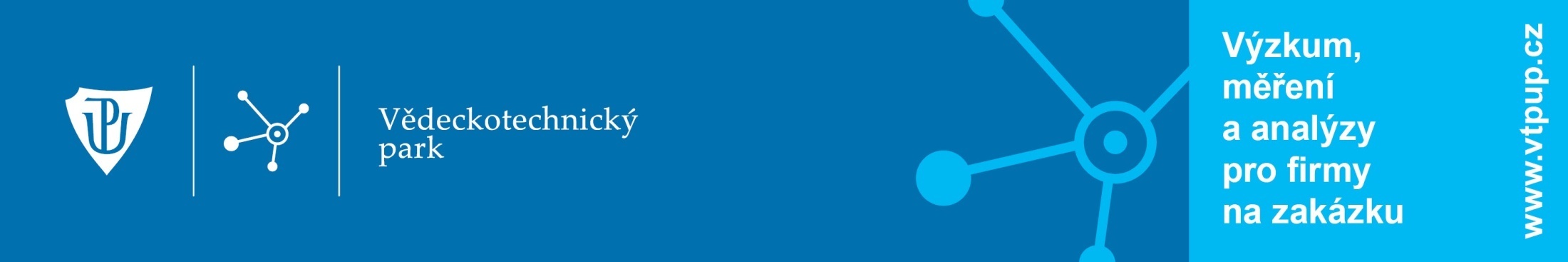 Ústavu molekulární a translační medicíny
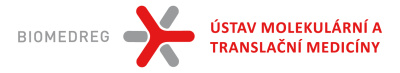 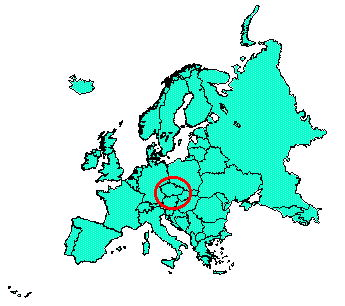 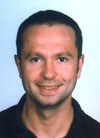 Ředitel: doc. MUDr. Marián Hajdúch, Ph.D.

Ústav  molekulární a translační medicíny
Lékařská fakulta Univerzity Palackého v Olomouci
Fakultní nemocnice Olomouc
www.umtm.cz
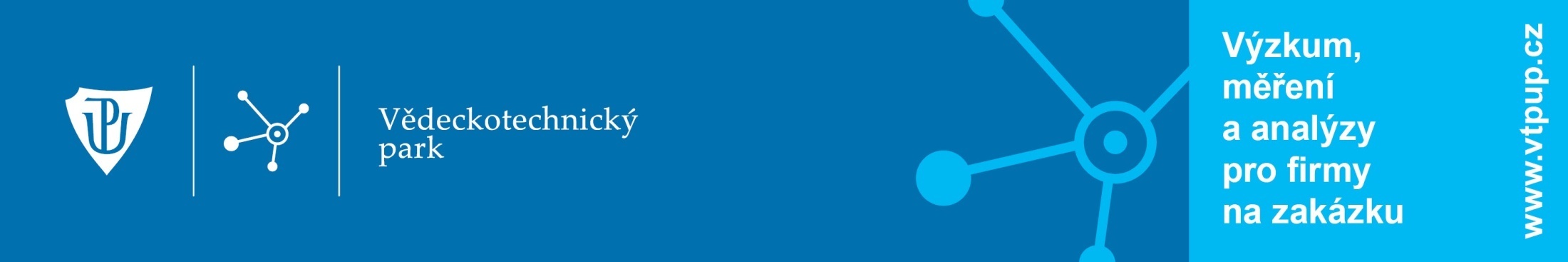 Výzkumné programy
Molekulární podstata nemocí a molekulární cíle prof. MUDr. Jiří Bártek, CSc.; prof. MUDr. Martin Petřek, CSc.

Medicinální chemie 
        prof. RNDr. Vladimír Král, DSc.; doc. RNDr. Jan Hlaváč, Ph.D.

Chemická biologie a experimentální terapeutika doc. MUDr. Marián Hajdúch, Ph.D.; MUDr. Petr Džubák, Ph.D.

Biomarkery – identifikace a validace prof. MUDr. Zdeněk Kolář, CSc.; doc. Mgr. Jiří Drábek, Ph.D.

Farmakologie a toxikologie prof. RNDr. Pavel Anzenbacher, DrSc.; prof. RNDr. Jitka Ulrichová, CSc.

Translační medicína 
       prof. MUDr. Jiří Ehrmann, Ph.D.; prof. MUDr. Vladimír Mihál, Ph.D.
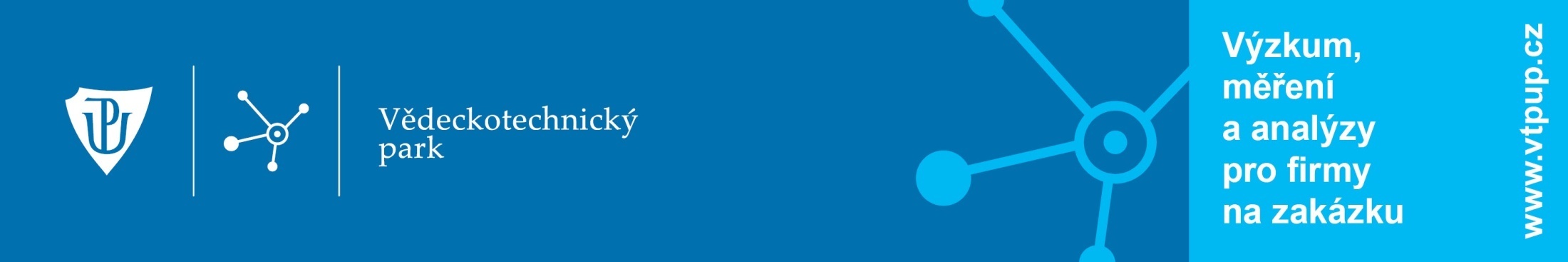 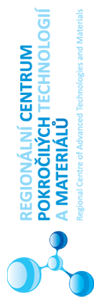 Regionální centrum pokročilých technologií a materiálů (RCPTM)
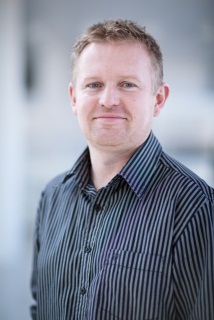 Generální ředitel: prof. RNDr. Radek Zbořil, Ph.D.

Katedra fyzikální chemie
Přírodovědecká fakulta
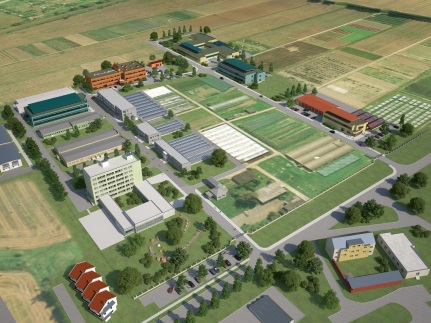 www.rcptm.com
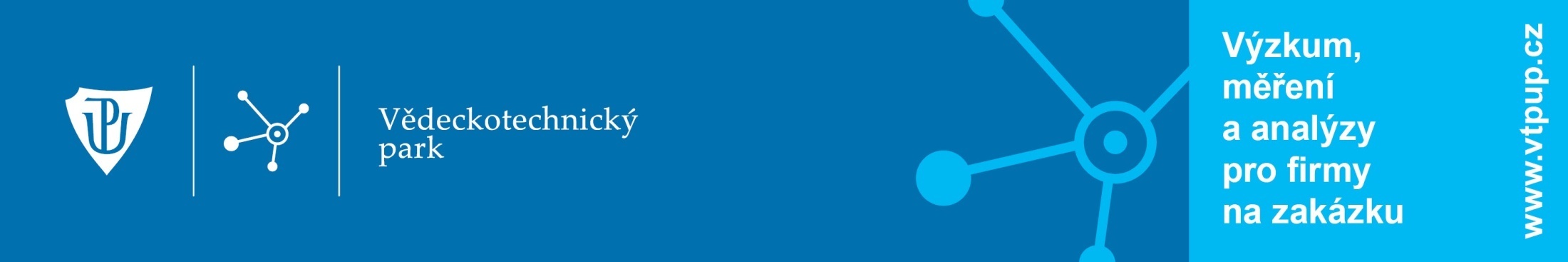 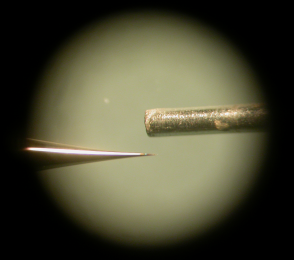 Výzkumné programy
2. Kovové nanomateriály
3. Uhlíkové nanostruktury
1. Nanokrystalické oxidy kovů
doc. RNDr. Libor Machala, Ph.D.
prof. RNDr. Michal Otyepka, Ph.D.
doc. RNDr. Libor Kvítek, CSc.
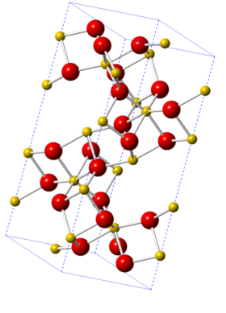 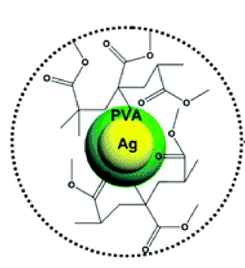 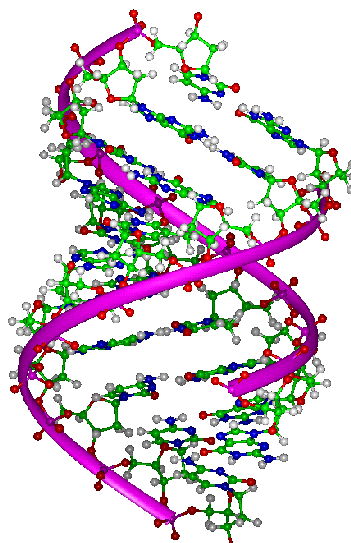 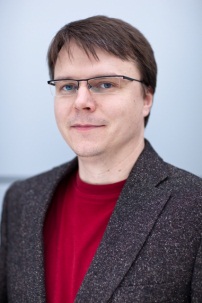 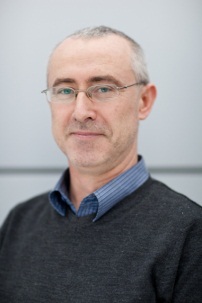 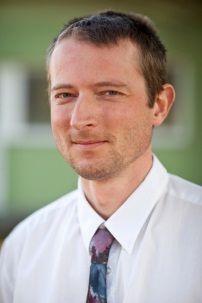 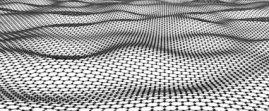 6. Nanoinstrumentace
4. Optické a fotonické technologie
5. Komplexy
prof. RNDr. Karel Lemr, Ph.D.
prof. RNDr. Miroslav Hrabovský, DrSc.
prof. RNDr. Zdeněk Trávníček, Ph.D.
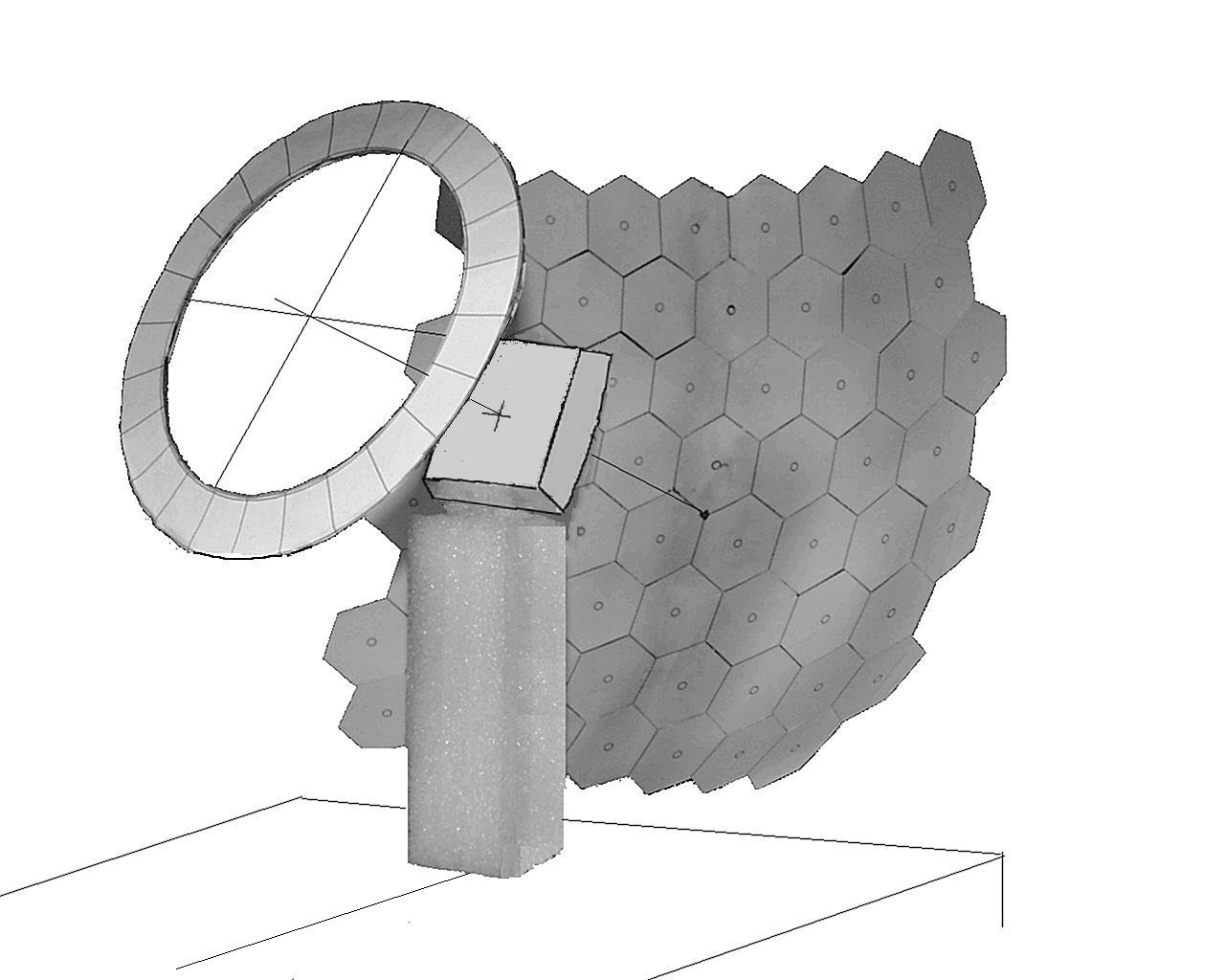 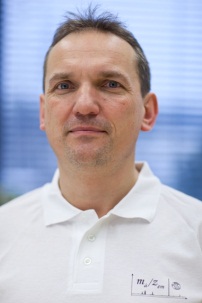 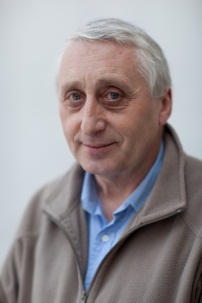 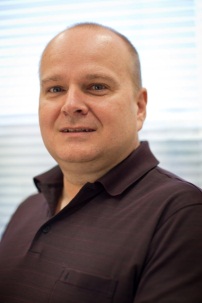 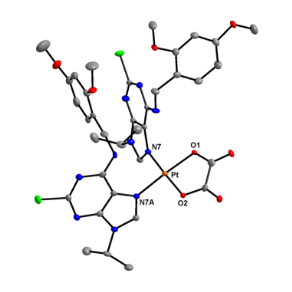 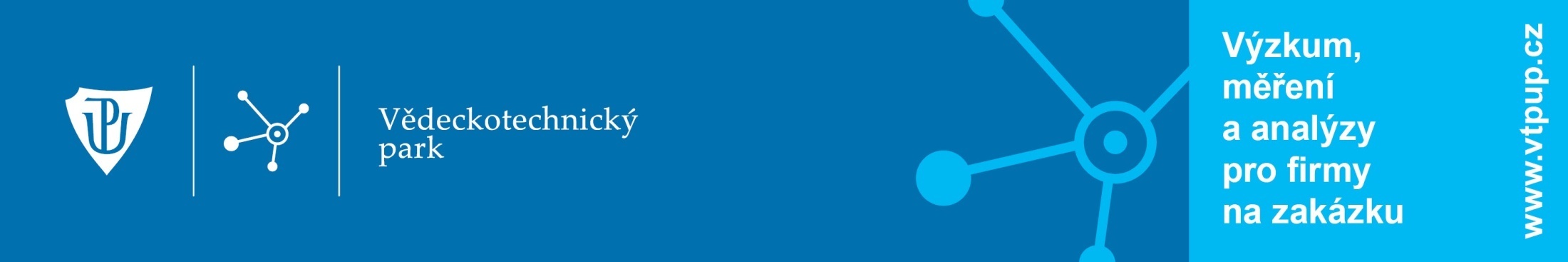 Centrum regionu Haná pro biotechnologický a zemědělský výzkum
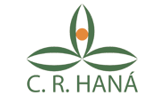 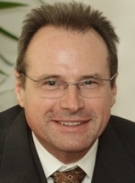 Ředitel: prof. RNDr. Ivo Frébort, CSc., Ph.D.

CRH - Oddělení molekulární biologie
Přírodovědecká fakulta
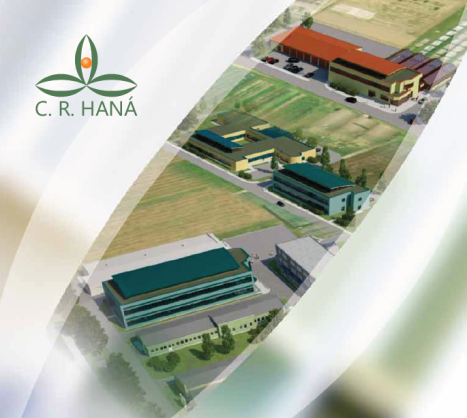 www.cr-hana.eu
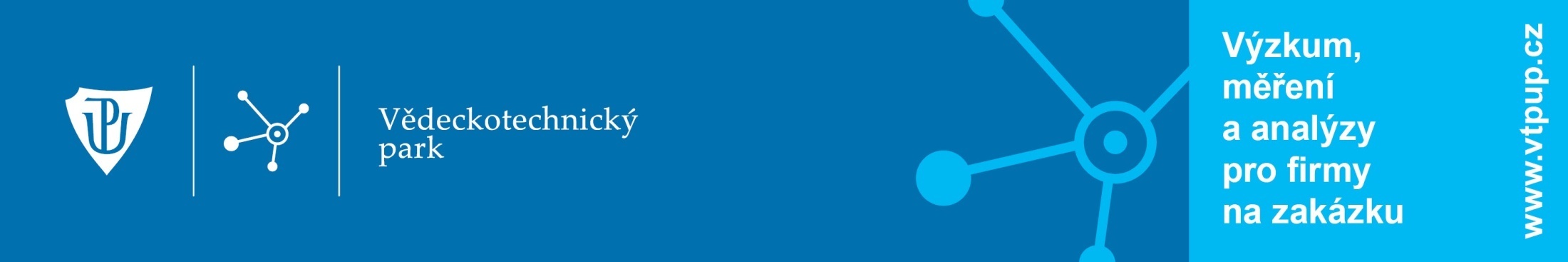 Výzkumné programy
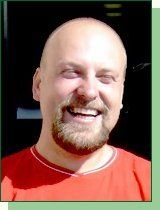 1.  Proteinová biotechnologie
     prof. Dr. Mgr. Marek Šebela

2.  Chemická biologie a genetika
     prof. Ing. Miroslav Strnad, CSc., DSc.

3.  Nové materiály a metody šlechtění rostlin
     prof. Ing. Jaroslav Doležel, DrSc.
   
4.  Rostlinné biotechnologie
     prof. RNDr. Jozef Šamaj, DrSc.

Fytofarma, genetické zdroje zelenin, léčivých, aromatických a kořeninových rostlin
     Ing. Karel Dušek, CSc.
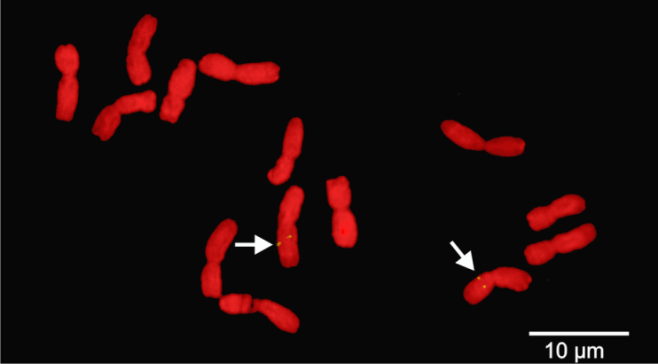 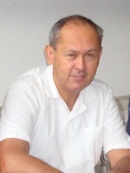 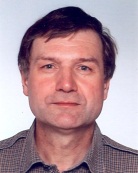 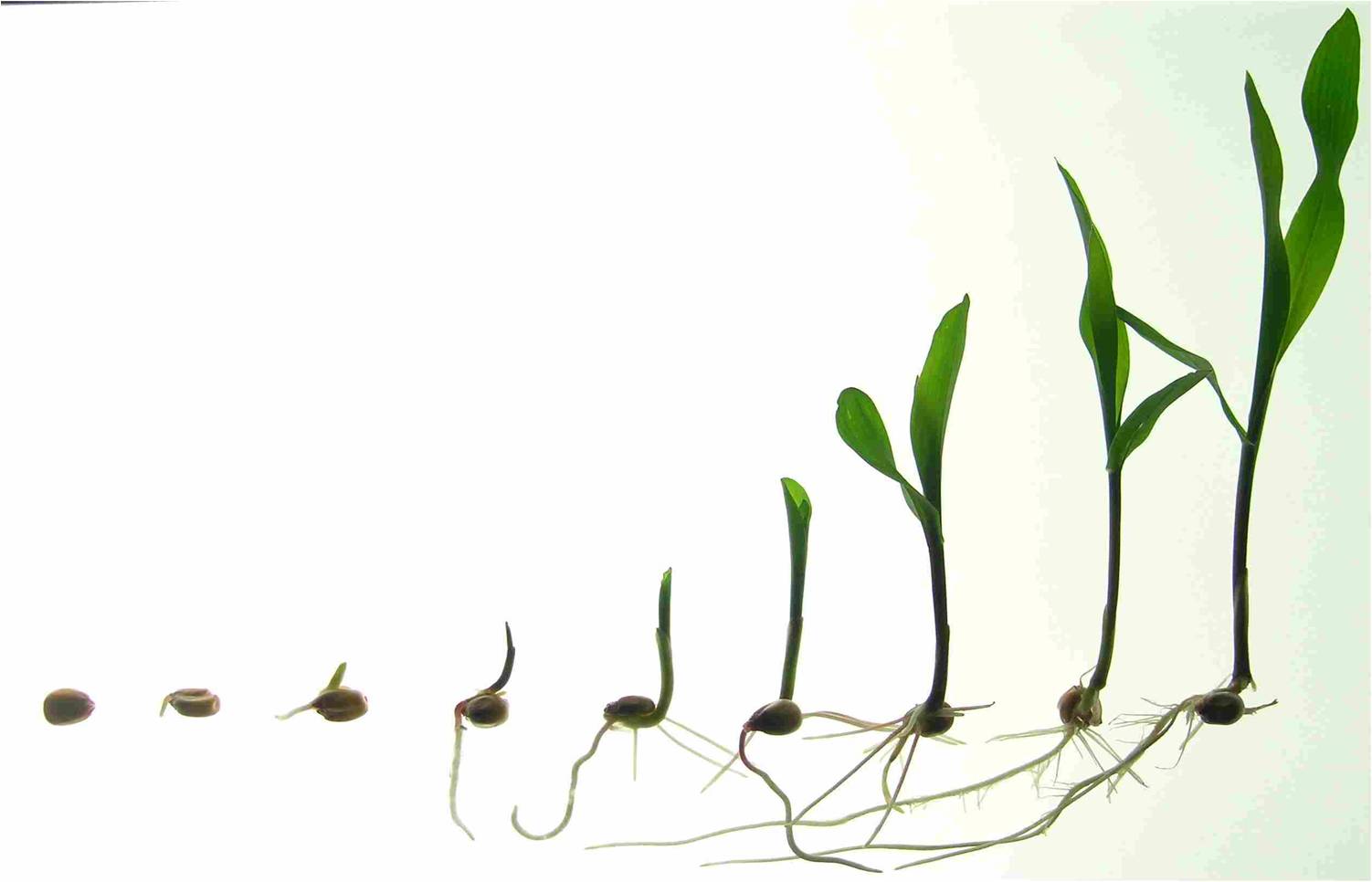 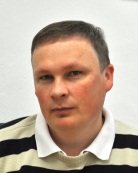 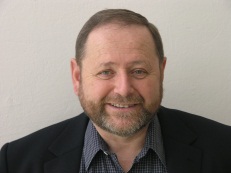 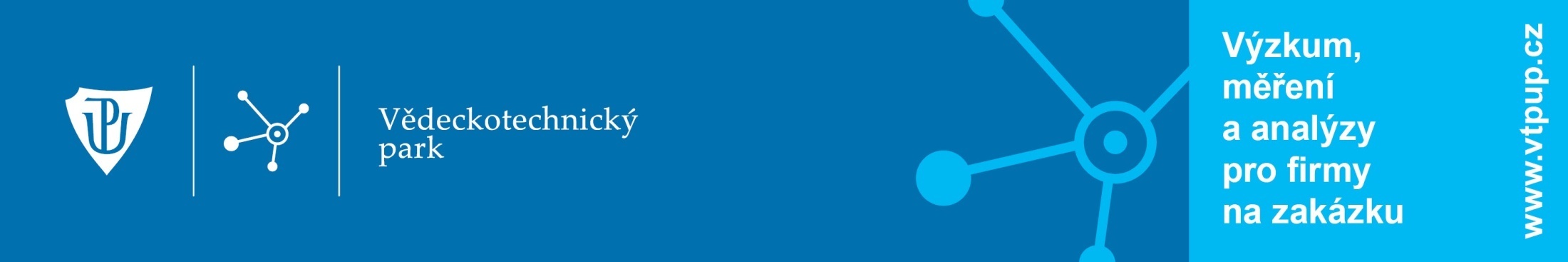 LITOLAB, s.r.o. - Monitorování vybraných léčiv v odpadních a povrchových vodách, hodnota zakázky 198 500Kč bez DPH, získaná dotace 148 875Kč, náklady pro firmu 49 625 Kč.

TRISOL, s.r.o. - Vliv aplikace kombinovaných růstových stimulátorů u vybraných zemědělských plodin na jejich morfologické a výnosové parametry, hodnota zakázky 199 999 Kč bez DPH, získaná dotace 149 999Kč,náklady pro firmu 50 000 Kč.

ATEMA SYSTEMS s.r.o. - Návrh kontrolního a řídícího softwaru pro řízení osvětlovacích jednotek pomocí fuzzy regulace, hodnota zakázky 199 999 Kč bez DPH, získaná dotace 149 999Kč, náklady pro firmu 50 000 Kč.

CHEMAP AGRO s.r.o. - Ověření účinku stimulátorů růstu a výživy mikroprvky na obilninách s využitím výzkumných kapacit a zařízení UP v Olomouci,  hodnota zakázky 199 999 Kč bez DPH, získaná dotace 149 999Kč, náklady pro firmu 50 000 Kč.

HOPI POPI,  a.s. - Zvýšení odolnosti obalů na bázi papíru, hodnota zakázky 199 000 Kč bez DPH, získaná dotace 149 250Kč, náklady pro firmu 49 750 Kč.

ÚSOVSKO  a.s. - Rozpracování metody extrakce malých peptidů z obilek ječmenehodnota zakázky 199 684 Kč bez DPH, získaná dotace 149 763Kč, náklady pro firmu 49 921 Kč.

EKOPROGRES HRANICE, a.s. - Využití nanočástic kovového železa pro zahušťování kalů na čistírnách vod hodnota zakázky 199 999 Kč bez DPH, získaná dotace 149 999Kč, náklady pro firmu 50 000 Kč.

REDAM, spol. s r.o. - Analýza 1,3 DMAA, hodnota zakázky 194 500 Kč bez DPH, získaná dotace 145 875Kč, náklady pro firmu 48 625 Kč.
Inovační vouchery v Olomouckém kraji - I. etapa
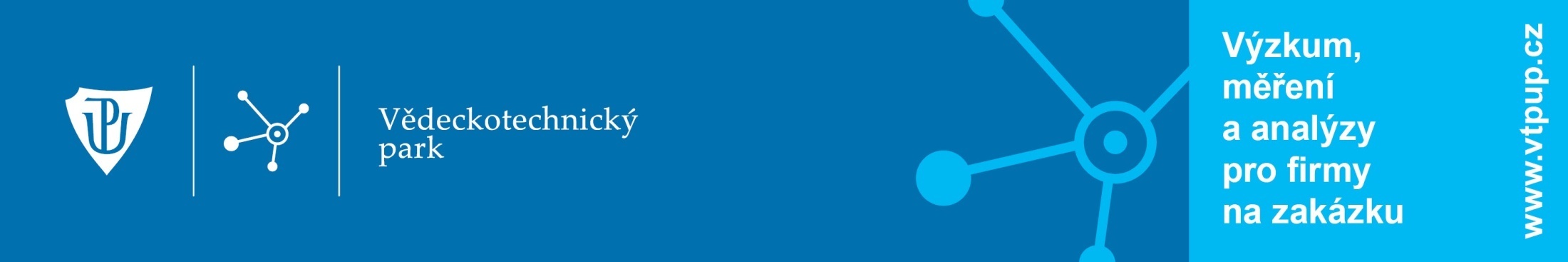 Inovační vouchery v Olomouckém kraji - I. etapa
Inovační vouchery v Olomouckém kraji - II. etapa
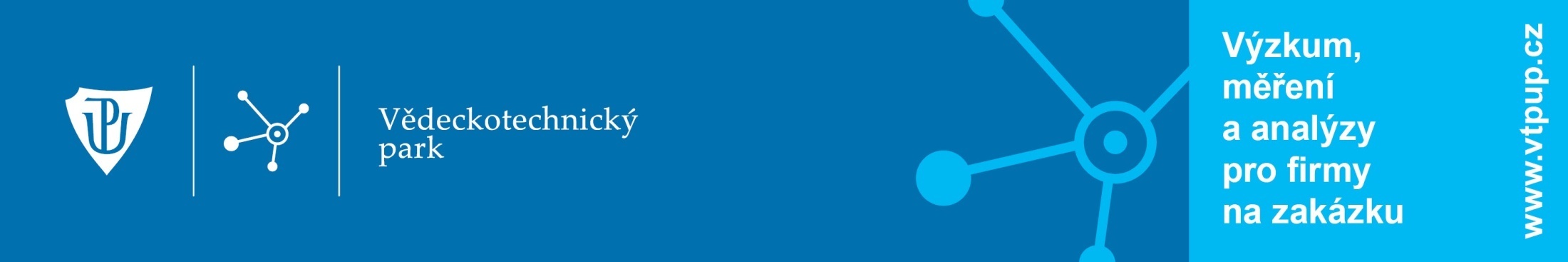 SIGMA Výzkumný a vývojový ústav, s.r.o. - Aplikace nanočástic na technické úpravy, hodnota zakázky 190 000 Kč bez DPH, získaná dotace 142 500 Kč, náklady pro firmu 47 500 Kč 
DURST VJV s. r. o. - Ověření stimulace růstu a výnosu plodin formou moření a listové aplikace stimulátorů růstu Galleko, hodnota zakázky 199 999 Kč bez DPH, získaná dotace 149 999 Kč, náklady pro firmu 50 000 Kč 
SVP - služby výroba prodej s.r.o. - Ozónové technologie pro dezinfekci a sterilizaci, hodnota zakázky 196 000 Kč bez DPH, získaná dotace 147 000 Kč, náklady pro firmu 49 000 Kč 
GALVA s.r.o. - Inovační řešení kontroly slitinových povlaků a tloušťky Zn vrstvy., hodnota zakázky 198 000 Kč bez DPH, získaná dotace 148 500 Kč, náklady pro firmu 49 500 Kč 
EGT system spol. s r.o. - Testování biologické účinnosti a výnosového potenciálu stimulátorů řady Energen., hodnota zakázky 199 999 Kč bez DPH, získaná dotace 149 999 Kč, náklady pro firmu 50 000 Kč 
CENTRUM HYDRAULICKÉHO VÝZKUMU spol. s r.o. - Využitelnost kovového 3D tisku pro výrobu prototypů, hodnota zakázky 195 000 Kč bez DPH, získaná dotace 146 250 Kč, náklady pro firmu 48 750 Kč 
AMALGEROL CZ s.r.o. - Testování biologické účinnosti vybraných přípravků společnosti Amalgerol CZ s.r.o. a jejich výnosový potenciál v pěstování polních plodin., hodnota zakázky 199 999 Kč bez DPH, získaná dotace 149 999 Kč, náklady pro firmu 50 000 Kč 
K-PROFI, spol. s r.o. - Návrh Řídícího a kontrolního software pro řízení osvětlovacích tělěs na bázi LED, hodnota zakázky 199 999 Kč bez DPH, získaná dotace 149 999 Kč, náklady pro firmu 50 000 Kč
Inovační vouchery v Olomouckém kraji - II. etapa
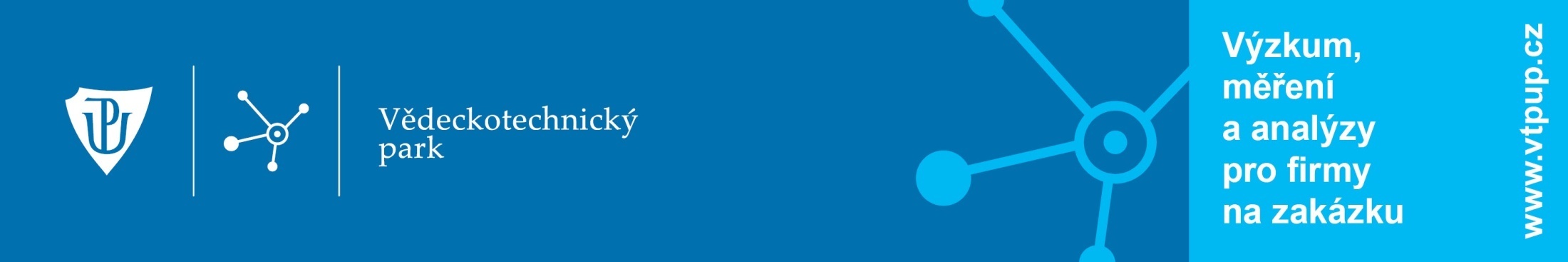 NanoTrade s.r.o. - Kovové a nekovové ekvivalenty stávajících nanomateriálů s biocidním účinkem, hodnota zakázky 196 000 Kč bez DPH, získaná dotace 147 000 Kč, náklady pro firmu 49 000 Kč 
GEOCENTRUM, spol. s r.o. zeměměřická a projekční kancelář - Vývoj webového mapového klienta pro pasportizaci obcí, hodnota zakázky 199 000 Kč bez DPH, získaná dotace 149 250 Kč, náklady pro firmu 49 750 Kč 
TRYSTOM, spol. s r.o. - Infuzní dávkovač TRYSTOM M269, hodnota zakázky 194 753 Kč bez DPH, získaná dotace 146 065 Kč, náklady pro firmu 48 688 Kč 
OlChemIm s.r.o. - Zefektivnění postupu přípravy značených standardů, hodnota zakázky 193 419 Kč bez DPH, získaná dotace 145 064 Kč, náklady pro firmu 48 355 Kč 
NEW ENERGY s.r.o. - Charakterizace stability koloidních disperzí vitamínu C, hodnota zakázky 199 999 Kč bez DPH, získaná dotace 149 999 Kč, náklady pro firmu 50 000 Kč 
FAGRON a.s. - Vývoj účinné látky s antioxidačním účinkem pro kosmetické účely, hodnota zakázky 199 197 Kč bez DPH, získaná dotace 149 398 Kč, náklady pro firmu 49 799 Kč 
NET UNIVERSITY s.r.o. - Průzkum v oblasti využívání školních informačních systémů a e-learningu ve školství v Olomouckém kraji, hodnota zakázky 131 000 Kč bez DPH, získaná dotace 98 250 Kč, náklady pro firmu 32 750 Kč 
MS TECHNIKA PRO s.r.o. - Zpracování analýzy potenciálních zákazníků a strategie efektivního zacílení na stávající a potenciální zákazníky, hodnota zakázky 89 000 Kč bez DPH, získaná dotace 66 750 Kč, náklady pro firmu 22 250 Kč
Inovační vouchery v Olomouckém kraji - II. etapa
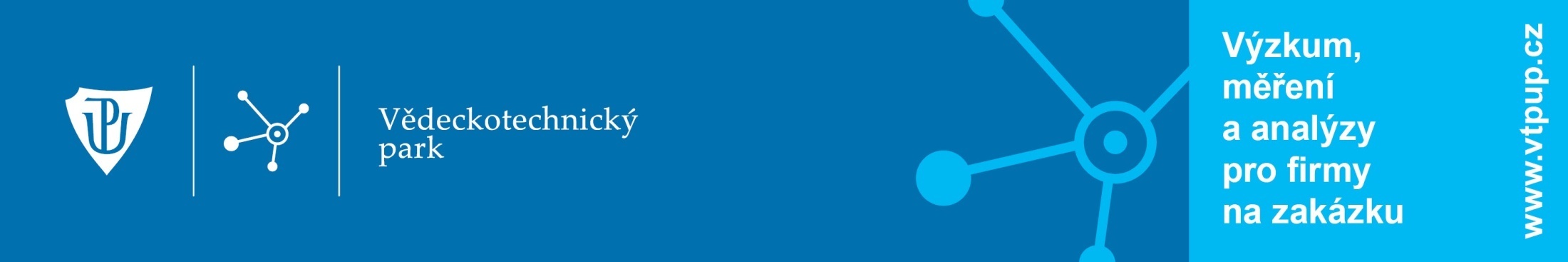 16+
8
Inovační vouchery v Olomouckém kraji - I. etapa
Inovační vouchery v Olomouckém kraji - II. etapa
100 %
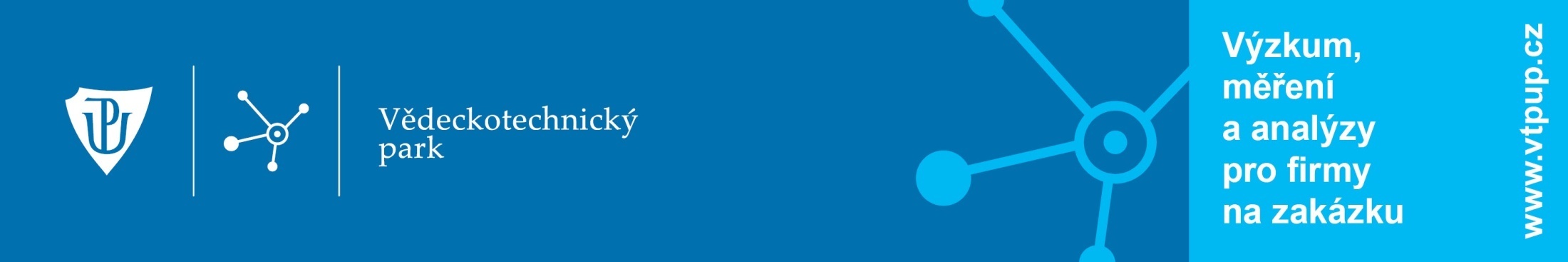 1 925 933 Kč
16+
8
Inovační vouchery v Olomouckém kraji - I. etapa
Inovační vouchery v Olomouckém kraji - II. etapa
3 607 449 Kč+  711 730 Kč4 319 179 Kč
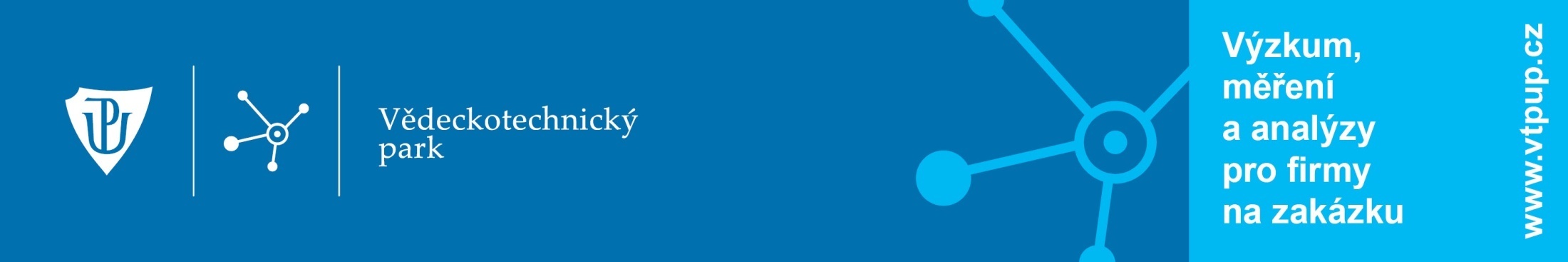 Inovační vouchery v Olomouckém kraji
Budování důvěry mezi akademickoua komerční sférou.
Pokračování projektůpo ukončení podpory z inovačních voucherů.
Nenáročná administrace ze strany kraje, která podporuje nové spolupráce.
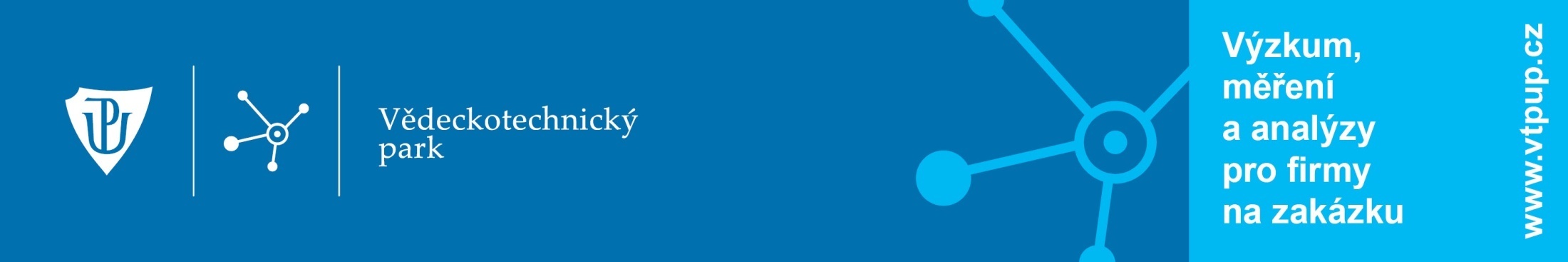 Kontakt
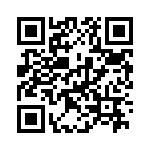 www.vyzkumprofirmy.cz 
http://goo.gl/a7H5Au
Dr. Ing. Petr Kubečka
business development manažer

T:  585 631 449
M: 734 265 043
E: petr.kubecka@vtpup.cz
Vědeckotechnický park Univerzity Palackého v Olomouci
Šlechtitelů 21, 783 71  Olomouc

T: 585 631 420
E: recepce@vtpup.cz